ESTUDO  METÓDICO
  O  EVANGELHO  SEGUNDO  O  ESPIRITISMO
CAPÍTULO  XVIII
MUITOS  OS  
CHAMADOS,  POUCOS  OS  ESCOLHIDOS
PARÁBOLA  DO  FESTIM  DE
BODAS
PARÁBOLA  DO  FESTIM  DE  BODAS
O  REINO  DOS  CÉUS  É  SEMELHANTE  A  
UM  REI  QUE  QUERIA  FESTEJAR  AS  
BODAS  DE  SEU  FILHO.
ENVIOU  OS  SEUS  SERVOS  PARA  
CHAMAR  OS  CONVIDADOS;
DISSE-LHES  JESUS:
(Mateus,  22:1  a  14)
ESTES,  PORÉM,  RECUSARAM IR.
O  REI  RENOVOU  O  CONVITE
UNS  FORAM  PARA  O  CAMPO,  OUTROS
PARA  OS  SEUS  NEGÓCIOS.
E  OS  OUTROS  AGARRANDO  OS  ENVIADOS
DO  REI  OS  ULTRAJARAM  E  OS  MATARAM.
ELES  NÃO  FIZERAM  CASO  DO  CONVITE.
DECISÃO  DO  REI
MANDOU  OS  SERVOS  SAÍREM
PELAS  RUAS  E  TRAZEREM  TODOS  OS
QUE  IAM  ENCONTRANDO:  BONS  E  MAUS.
A  FESTA
A  SALA  SE  ENCHEU  DE  PESSOAS  
QUE  SE  PUSERAM  À  MESA.
O  ENCONTRO
O  REI  ENCONTRANDO  COM  UM  HOMEM
  QUE  NÃO  VESTIA  A  TÚNICA  NUPCIAL
LHE  PERGUNTOU:
COMO  ENTRASTE  AQUI  SEM  
A  TÚNICA  NUPCIAL?
O  HOMEM FICOU  EM  SILÊNCIO.
A  SENTENÇA
MUITOS  SÃO  CHAMADOS,  MAS  
POUCOS  OS  ESCOLHIDOS.
ORDENA  O  REI:  ATAI-LHE  AS  MÃOS  E  OS
PÉS  E  LANÇAI-O  NAS  TREVAS  EXTERIORES;
AÍ  HAVERÁ  PRANTOS  E  RANGER  DE  DENTES.
O  REINO  DOS  CÉUS
COMPREENDENDO  A  PARÁBOLA
É  COMPARADO  A  UMA  FESTA,  ONDE 
TUDO  É  ALEGRIA  E  VENTURA.
REPRESENTA  O  ESTADO  DE  PLENITUDE ESPIRITUAL,  O  ÁPICE  DO  PROCESSO EVOLUTIVO.
OS  PRIMEIROS  CONVIDADOS
OS  HEBREUS
ERAM  INDIFERENTES  ÀS  COISAS  CELESTES
E  PRATICANTES  DOS  CULTOS  EXTERIORES.
ESPECIALMENTE  OS  FARISEUS
E  OS  SADUCEUS.
NÃO  FIZERAM  CASO  DO  CONVITE.
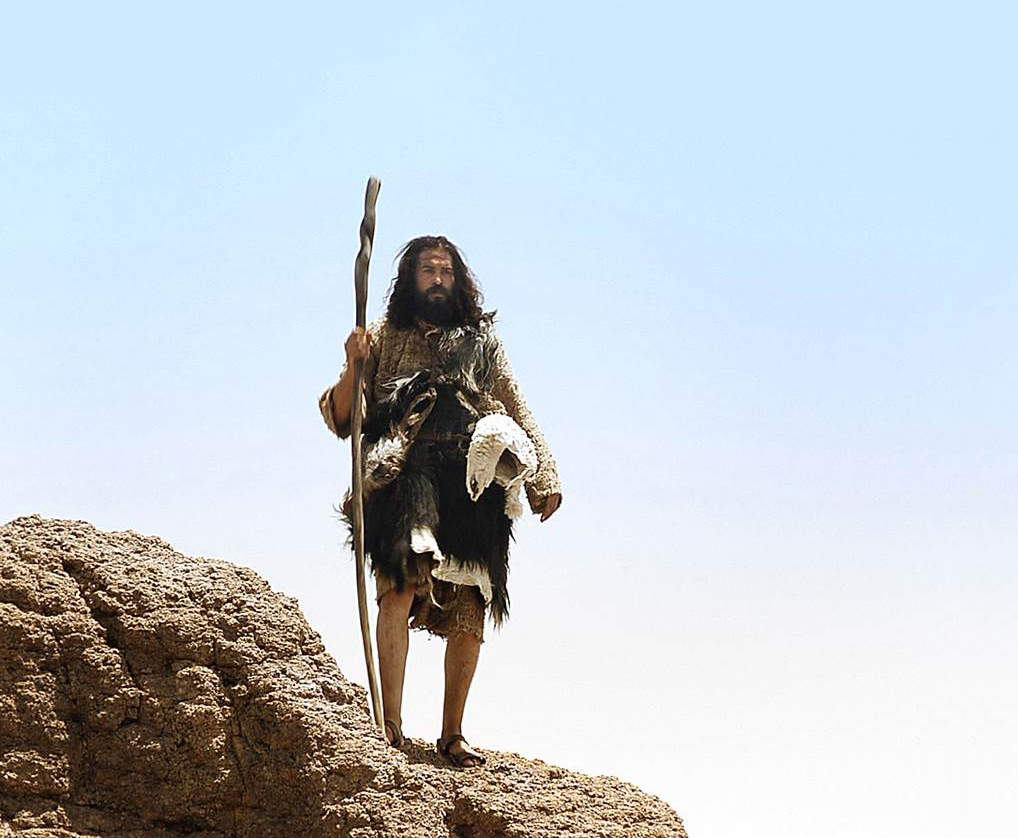 OS  ENVIADOS:  OS  PROFETAS
SUAS  
ADVERTÊNCIAS
ERAM  DESPREZADAS
E  MUITOS  FORAM  MORTOS.
QUASE
NÃO  ERAM  ESCUTADOS.
JOÃO
BATISTA
ENSINAVAM  A  VERDADE.
OUTROS  
CONVIDADOS
BONS  E  MAUS:
 
 TODOS  OS  OUTROS  POVOS,  PAGÃOS  E  POLITEÍSTAS.
APÓS  A  CRUCIFICAÇÃO,  A  DIVULGAÇÃO
DEU-SE  PELOS  APÓSTOLOS  E  DISCÍPULOS,  
EM  ESPECIAL  POR  PAULO  DE  TARSO
JUNTO  AOS  POVOS  GENTÍLICOS.
A  BOA  NOVA  LHES  SERIA  PREGADA.
QUEM  ACOLHESSE  A  BOA  NOVA
TERIA  LUGAR  NA  FESTA.
TÚNICA  NUPCIAL
CUMPRIR  A  LEI  DE  DEUS:
  
FORA  DA  CARIDADE
NÃO  HÁ  SALVAÇÃO!
CORAÇÃO  PURO.
TREVAS  EXTERIORES
OS  QUE  SE  MANTÊM  INDIFERENTES  AO  CONHECIMENTO  E  À  PRÁTICA DOS  ENSINAMENTOS  ESPIRITUAIS  SERÃO  CONDUZIDOS  À  REENCARNAÇÕES  
DOLOROSAS  PARA  O  SOERGUIMENTO
DE  SUAS  ALMAS.
A  AFIRMATIVA  DE
JESUS  SE  REFERE  À  MANIFESTAÇÃO  DA  LEI 
DE  CAUSA  E  EFEITO.
OS  ENSINOS  DE  JESUS
ENTRE  TODOS  QUE  OS  OUVEM,  POUCOS
  SÃO  OS  QUE  OS  GUARDAM  E  OS
APLICAM  PROVEITOSAMENTE.
POUCOS  SE  TORNAM  DIGNOS  DE  
ENTRAR  NO  REINO  DOS  CÉUS.
MUITOS  SÃO  CHAMADOS,  MAS  
POUCOS  SERÃO  ESCOLHIDOS!
REFLEXÕES
IDEALIZAR  UM  OBJETIVO  PARA  CONTEÚDO.
COMENTAR  A  IDEIA  DE  COMPREENSÃO  MAIS  DIFÍCIL.
EXPOR  A  IDEIA  QUE  LHE  CAUSOU  MAIOR  IMPACTO.
PROPOR  APLICAÇÕES  PRÁTICAS  DO  TEMA  ESTUDADO.